IED implementační projekt
Tomáš Augustin
Národní síť IMPEL, 2.6.2016
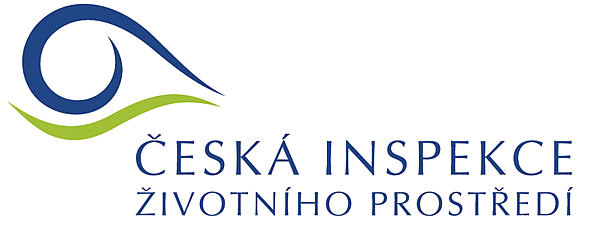 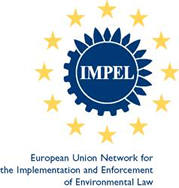 Obsah prezentace
IED implementační projekt
Expertní skupina – Průmysl a ovzduší
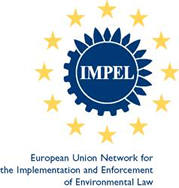 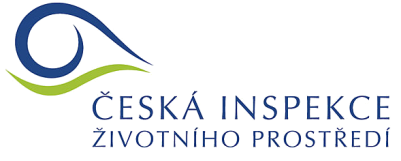 IED implementační projekt
Schůzka projektového týmu:
Berlín 10. - 11. 3. 2016

32 zástupců členských států IMPEL
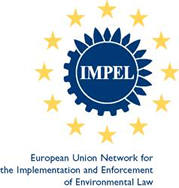 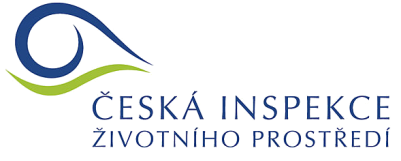 Federální ministerstvo ŽP
Dominantní témata v legislativním procesu (týkající se IED)
Povinné hodnoty emisních limitů na základě závěrů o BAT, zvláště možné výjimky
Základní zpráva
Inspekce životního prostředí
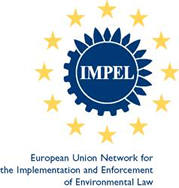 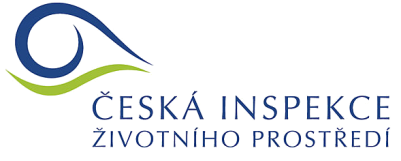 Federální ministerstvo životního prostředí
povinný emisní limit na základě závěrů BAT reprezentuje velký progres pro prevenci a kontrolu znečištění ovzduší v rámci EÚ 
stávající hodnoty emisních limitů byly většinou stanoveny v souladu s existujícími BREF = neočekávají mnoho změn co se týče E.L.
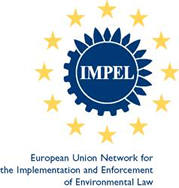 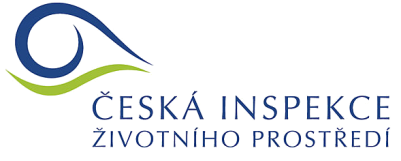 Federální ministerstvo životního prostředí
Pravidla pro environmentální inspekce značí velký pokrok pro Německo na národní úrovni. 
V minulosti 
byly přístupy k inspekcím rozdílné v různých spolkových zemích. 
Obecně inspekce byly omezeny finančními a personálními škrty.
Následně některé zemské úřady podstatně navyšují své personální obsazení z důvodu splněné nových požadavků IED pro environmentální inspekce.
Kromě provozovatelova vlastního dohledu, jsou inspekce nepostradatelné a mají klíčovou roli pro efektivní implementaci evropské legislativy
V roce 2013 vstoupily v platnost předpisy transponující IED do německé národní legislativy.
Od té doby je úkolem zemských úřadů provádět tato nařízení. 
Pro podporu provádění těchto nařízení na národní úrovni vypracovány pokyny (např. jak zpracovat základní zprávu).
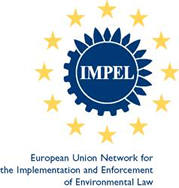 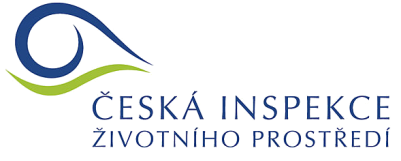 Federální ministerstvo životního prostředí
Kromě prevence a kontroly znečištění je dalším hlavním cílem IED poskytnout rovné podmínky pro průmyslové aktivity napříč Evropou. 
K dosažení tohoto cíle je podstatná výměna a porovnání zkušeností s implementováním IED v různých zemích EÚ
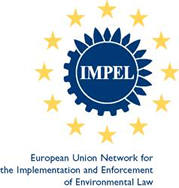 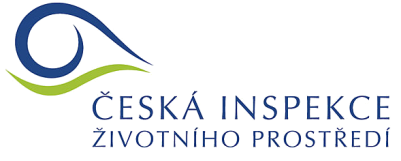 IED implementační projekt
Byla provedena: 
Identifikace implementačních výzev 
Vyvinut pracovní program a ustanoveno 6 pracovních skupin. 
3 z těchto skupin ukončeny a práce ve 3 skupinách nadále pokračují. 
Vyhotoven návrh IED implementačního průvodce (s využitím práce provedené v tomto, ale i v ostatních projektech. 
Byl vyhotoven a zveřejněn stručný přehled z dosavadní práce tohoto projektového týmu (vč. jazykových verzí ).
Jednotlivé jazykové verze by měly být zpřístupněny i prostřednictvím internetových stránek členských organizací zapojených v rámci tohoto projektu. 
Účastníci projektu byli seznámeni s přístupy implementování IED v Brémách, Valonsku a v Rumunsku. 
V Bremách byla také uskutečněna prohlídka IED zařízení (ocelárna).
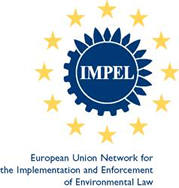 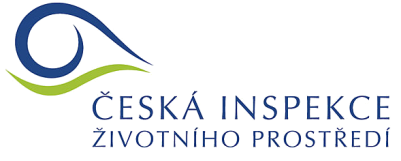 IED implementační projekt
Ukončená témata:
Hodnocení nedodržení
Inspekční zpráva (zpráva o kontrole)
Řešení při zavření / úpadku zařízení
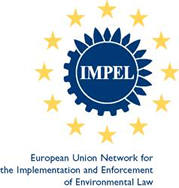 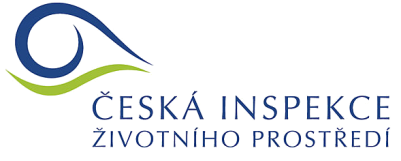 IED implementační projekt
Rozpracovaná  témata:
BREFy
Vlastní monitoring a reporting 
Nástroje
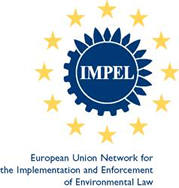 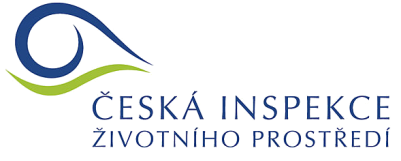 IED implementační projekt
Pracovní program projektu na rok 2016
diskuse nad prioritními tématy a dohodnutí postupu, jak pokračovat v rámci jednotlivých pracovních skupin a diskuse nad budoucí strukturou projektu.  
Stávají podoba velkého projektového týmu a práce v podskupinách v rámci velkého projektového týmu 
Rozdělení projektového týmu na několik menších projektových týmů a práce v těchto menších projektových týmech nebo schůzka malé přípravné skupiny a následující schůzka celého týmu
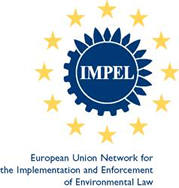 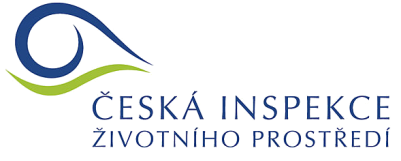 IED implementační projekt
Převládá názor, že je užitečné pracovat v rámci takto velké skupiny a následně v rámci malých podskupin
všichni členové skupiny jsou informování o výsledcích práce v jednotlivých podskupinách 
 mohou se aktivně podílet a zasahovat do práce v libovolném počtu podskupin 
V případě zajištění dostatečné výše finančních prostředků je snahou, aby pokračování projektu probíhalo stejně jako doposud a ne v rámci menších projektů.
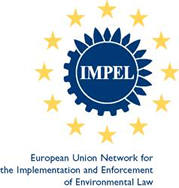 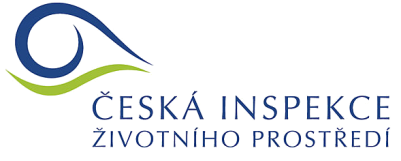 IED implementační projekt
stanoveny nové pracovní priority, na kterých by se mělo v další fázi projektu pracovat : 
Vzájemné společné inspekce
Definice
Horizontální aspekty povolení
do další schůzky PT probíhá práce na stávajících 3 rozpracovaných tématech a práce v nových podskupinách bude započata až na další schůzce PT.
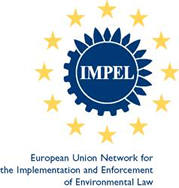 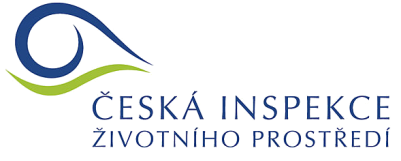 IED implementační projekt
dvě možnosti vzájemných společných návštěv a to:
Formou informace o provádění inspekční činnosti (plánování, příprava kontroly, kontrola, reporting) v jednotlivých zemích  prostřednictvím prezentací hostitelské země v rámci celého PT a případná exkurze do některého ze zařízení.
Skutečná inspekční činnost za účasti inspektorů z jiných členských organizací, tato možnost ale naráží na překážky týkající se počtu účastníků (pravděpodobně max. 3 z celého PT), jazykový problém v rámci uskutečněné kontroly, případné legislativní překážky v dané zemi).
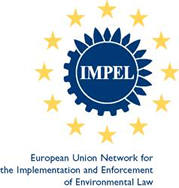 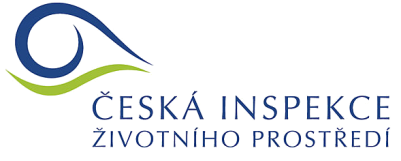 IED implementační projekt
Další schůzka PT se uskuteční v Nízozemí 30. 6. - 1. 7. 2016. 
Pilotní vzájemná společná inspekce (předběžně za účasti Nl, Sp, Est, Bel)
O výsledcích zbytek PT bude informován na navazující schůzce PT
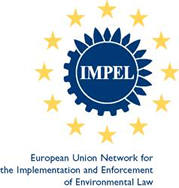 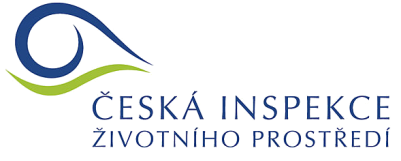 ET - Průmysl a ovzduší
Horst představil vstup daný ET do víceletého strategického program IMPEL. 
Hlavními směry činnosti ET v následujících letech jsou:
Cesta k implementaci BAT,  nad rámec BAT, záležitosti týkající se praktického provádění BAT/BREF
Dodržování ustanovení IED za účelem dosažení standardů v kvalitě ovzduší v oblastech s vysokou hustotou průmyslu; aplikace rozsahu hodnot emisních limitů ve vztahu ke SKO; porušení SKO v městských centrech ve vztahu k regulaci průmyslu 
Minimální rozsah základní zprávy se zaměřením na znečištění půdy a podzemních vod
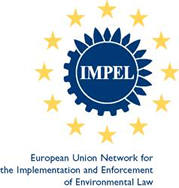 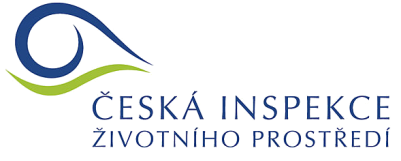 ET - Průmysl a ovzduší
Min. rozsah zdrojů pro IED inspekce (témata ve vztahu k identifikovanému vysokému riziku, pokrytí všech relevantních složek, pokrytí všech nebo jen některých aspektů, používání checklistů ve vztahu ke kriteriím rizik, ohlášená-neohlášená inspekce.
Monitoring, provozovatelův vlastní monitoring a reporting, rozdílné frekvence pro měření emisí, nedostatek monitorovacích stanic ovzduší, monitoring půdy a podzemní vody
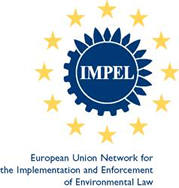 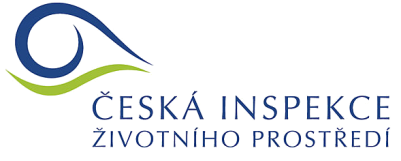 ET - Průmysl a ovzduší
Zdroje - nedostatek odborných znalostí na nejnižší úrovni, nedostatek vyškoleného personálu, možné řešení pro překonání nedostatku zdrojů
Regulační výzvy, průmyslový hluk, zápach (zemědělství a průmysl), znečištění způsobené IED zemědělskými aktivitami.
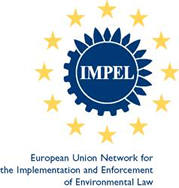 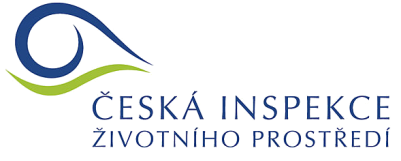 ET - Průmysl a ovzduší
Možné projekty v reakci na výzvy
Zelené označování výrobků pro minimalizování vlivu na ŽP
Udržitelný rozvoj průmyslových činností
Zápach z intensivního zemědělství
Detekce úniků a jejich náprava
Pojištění plnění – ostatní prosazovací akce vedle pokut
Povzbuzení k založení dalších projektových skupin
Nové TORy budou posouzeny, prioritizovány a doporučeny ke schválení podle nové struktury
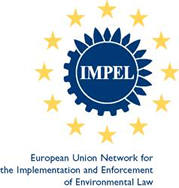 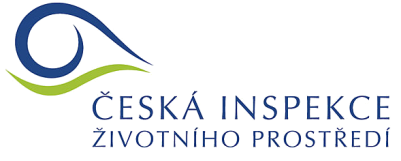 ET - Průmysl a ovzduší
Nejpočetněji zastoupený ET
Bez zastoupení Dánsko, Estonsko, Řecko, Maďarsko, Kosovo, Litva, Lotyšsko, Lucembursko, Slovensko, Švýcarsko a Turecko
Poslána výzva k učasti v ET – bez odezvy
Dánsko, Estonsko, Kosovo a Turecko  zástupci v IED implement. projektu – bylo by prospěšné kdyby se v případě zájmu přidali k ET (žádost na NC)
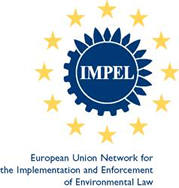 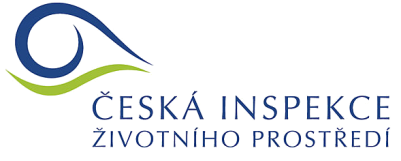 ET - Průmysl a ovzduší
Organizace schůzky
1 velká schůzka v říjnu společně s IED implementační konferencí a 1 malá schůzka spolu s IED projektovou schůzkou (jaro, zaměření na identifikaci a spuštění nových projektů)
nebo
Velký schůzka na podzim (schválení projektových zpráv, prioritizace nových TOR, atd)
Podpora 2 schůzek (záleží na financování)
Pokud možno účast na vlastní náklady
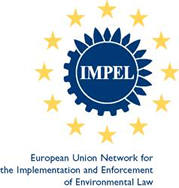 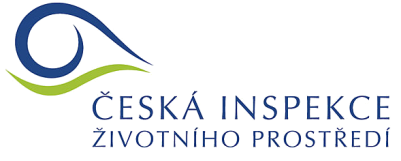 ET - Průmysl a ovzduší
Schůzka s EK 26.5.2016
Účast Horst – ET leader
Prezentace výsledků projektů tohoto ET
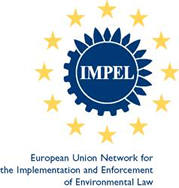 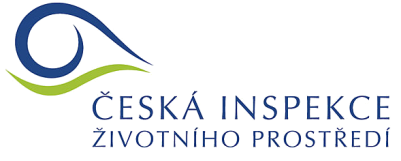 Děkuji za pozornost

Tomáš Augustin
tomas.augustin@cizp.cz
www.cizp.cz
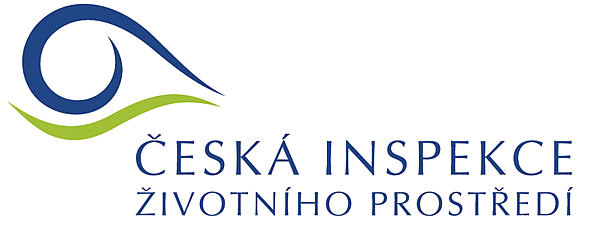